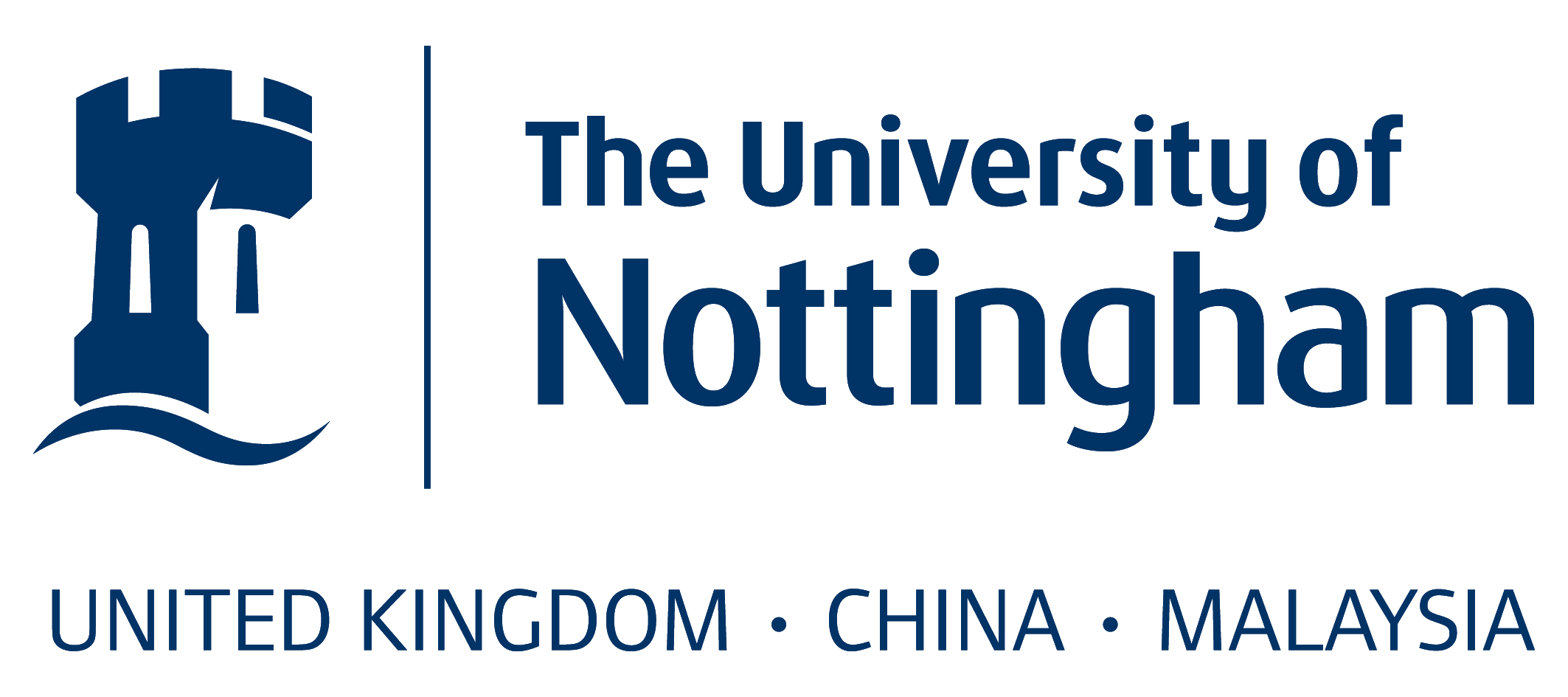 THE UNIVERSITY OF NOTTINGHAM
ASSOCIATES PERMIT APPLICATION FORM
Application for full Permit
Blue Badge holder free permit – Parking in disabled bays only
Blue Badge holder permit – Charge, parking in car parks & disabled bays
Motorcycle application – Free, no permit will be issued but motorcycles must be registered with the University
Please complete this form in full and return it to:
Security, Hallward Library, University Park, NG7 2RD.
COMPANY NAME 
(IF APPLICABLE)
SURNAME
EMAIL ADDRESS
FORENAME(S)
MOBILE NO
TITLE
HOME ADDRESS
UNIVERSITY ADDRESS
INTERNAL NO.
VEHICLE REG.
MAKE OF CAR
1.
1.
2.
2.
NB: One permit will be issued with both registration details. Only one car can be on site at any time.
MODEL OF CAR
CO2 EMISSIONS*
1.
1.
2.
2.
*This information can be found on your vehicle registration document (V5C) or online at https://www.gov.uk/get-vehicle-information-from-dvla. Replacement V5C documents can be requested from the DVLA on 0300 790 6802.
METHODS OF PAYMENT
If in person, by cash or card at the Security Office, Hallward Library, University Park. If you wish to pay over the phone by card please supply an email address, once your application has been approved an email will be sent asking you to contact the Security Office. If payment is to be made by recharge code tick here:
The full amount must be made upon application and I understand that there will be no rebates. Please tick the appropriate option:
Option A – 12 month Permit
Paid in full
PLEASE TURN OVER FOR AUTHORISATION AND DECLARATIONS
ENTITLEMENT TO BE APPROVED BY AUTHORISED MANAGER
(TO BE AGREED WITH SECURITY OFFICE)
NAME (BLOCK LETTERS)
RECHARGE CODE
POSITION IN COMPANY
SIGNED
DATE
DECLARATION
I certify that I have read and understood the University’s Traffic Regulations, http://www.nottingham.ac.uk/estates/documents/security/trafficregulations.pdf, I recognise that failure to comply will result in the implementation of sanctions for non-compliance as detailed in the Regulations. 
 
I agree to notify the Security Office of any changes to details stated on this form. I am not a registered student.

I agree to abide by any parking guidance issued with the permit.
 
I agree to the use of my personal data for the purpose of administering the University’s Car Parking Scheme. The University of Nottingham may use personal details and information provided in this Parking Permit application form for the purposes of its parking statistics/strategy and related matters. This data will be recorded in accordance with the Data Protection legislation.
 
I declare that the information contained in this application is true to the best of my knowledge and belief. I understand that a false or misleading application may result in action being taken under the University Traffic Regulations.
 
I accept that my Permit may be withdrawn for non payment of parking charges or for repeat offences under the Traffic Regulations.

This Permit must be renewed on expiry of existing permit if parking on University Sites is still required. Failure to comply may result in enforcement action.
NAME (BLOCK LETTERS)
SIGNED
DATE
OFFICE USE ONLY
PERMIT NO.
DATE ISSUED
EXPIRY DATE
RECEIPT NO.
(IF APPLICABLE)
PAYMENT (CASH/CARD)